A Criterion for FilteringCode Clone Related Bugs
Yasuhiro Hayase†, Yii Yong Lee, Katsuro Inoue†
Osaka University

†{y-hayase,inoue}@ist.osaka-u.ac.jp
Background
Code Clone
a code fragment occurring more than once in identical or similar form into a software system
introduced in the source program because of various reasons such as reusing code by `copy-and-paste’
Clone Pair
	a pair of code fragment that are identical or similar each other
Clone-Related Bugs
Clone-Related Bug
Clones are often modified after copy-and-paste
Faults are possibly introduced through the modification.

CP-Miner (Zhenmen Li et al., 2007)
Detecting clone-related bugs
Find and present inconsistent renaming of identifier between clones
Problem
False-positives
	 Propose a new criterion to filter out the false-positives
Brief Summary of CP-Miner
Map identifier appearances between a clone pair
Create renaming table between a clone pair
Compute UnchangedRatio (UR)
Smaller UR except for 0 means that the renaming is suspicious.
Leave unchanged
Our Approach: New Filtering Criterion
x seems intentionally renamed to different symbols
Criterion Conflict (CF)
true if the identifier mapped into two or more other identifiers
false otherwise
Implementation
The filter using Conflict is implemented into clone-related bug detection system.
The system usesCCFinder
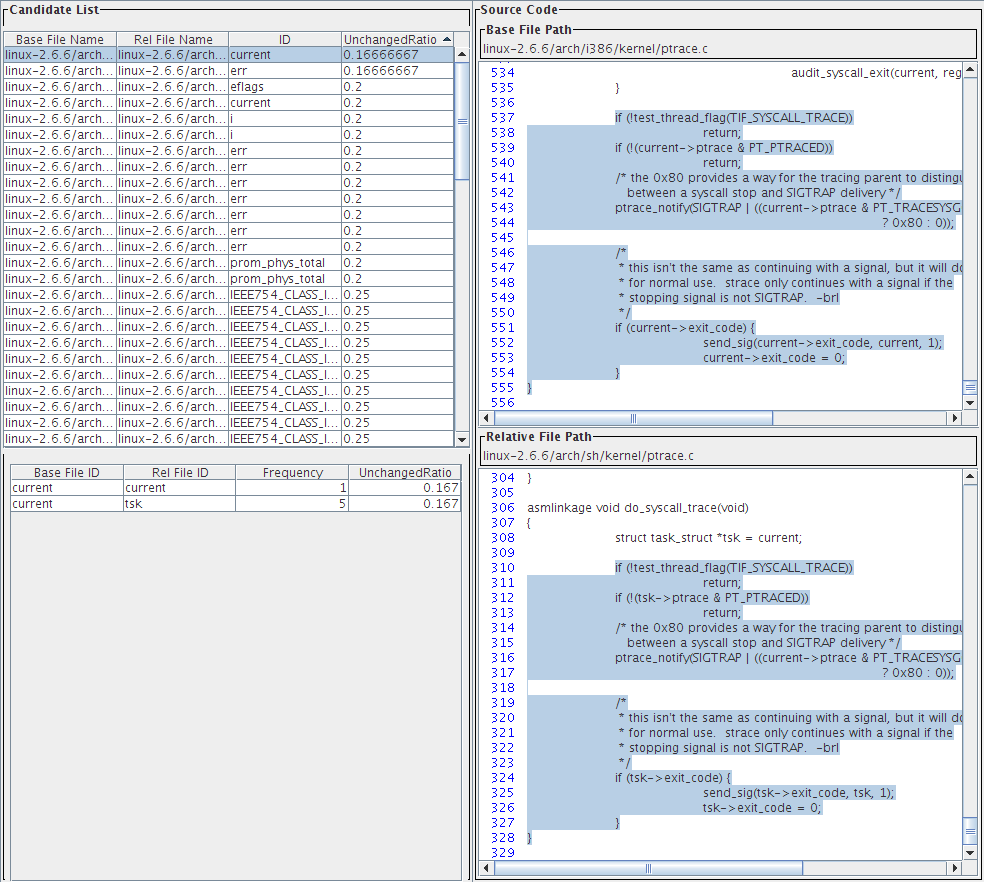 Evaluation
An experiment was performed for evaluation
Target: arch module of Linux 2.6.6
Inconsistencies whose UnchangedRatio≦0.4 are reviewed in ascent order of UnchangedRatio
Result
Reduce 27% ofinconsistencies
Filter removesNO true-faults
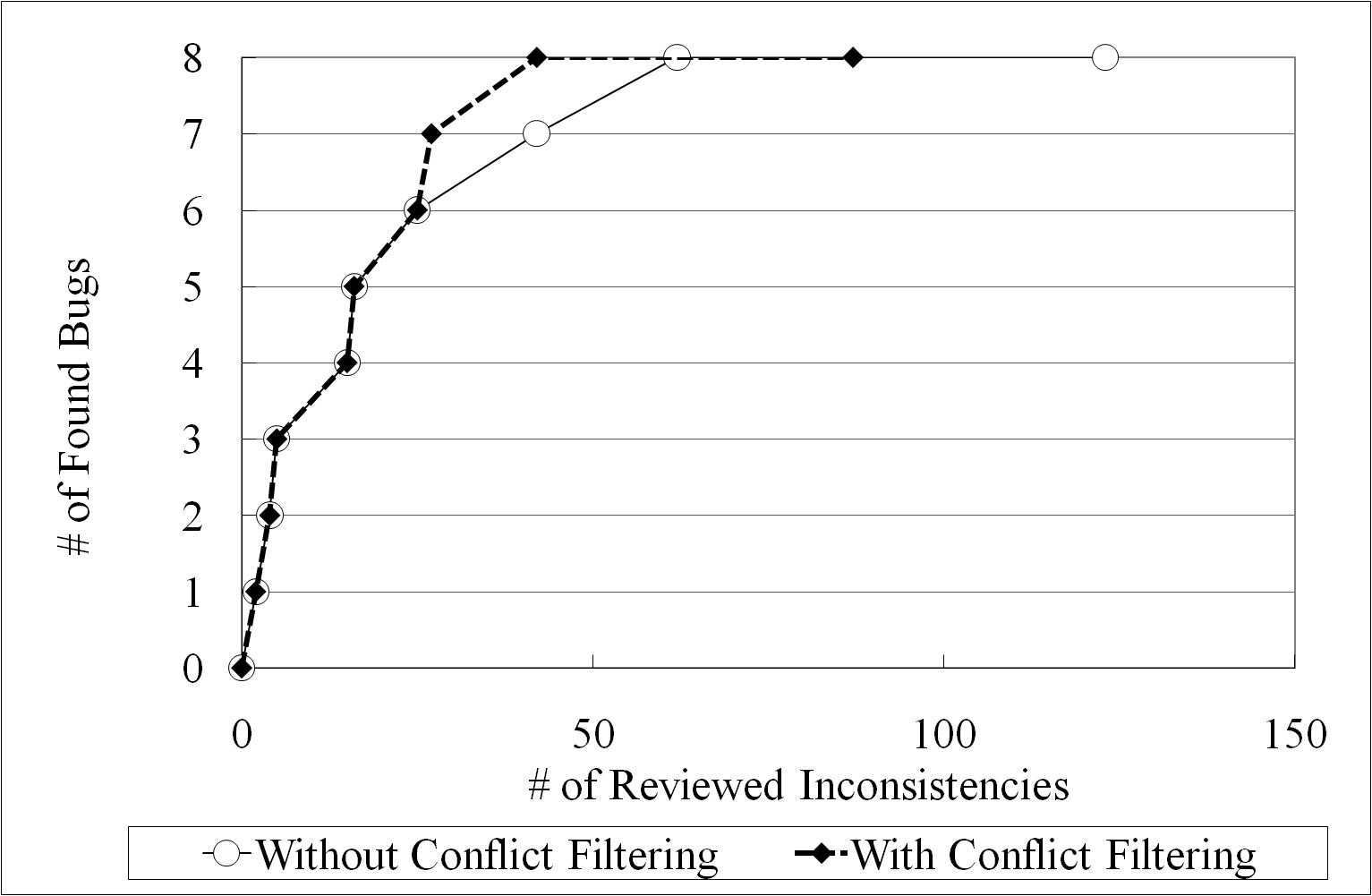 Conclusion
We proposed a criterion for filtering false-candidates detected by CP-Miner
The criterion recognizes the identifiers renamed to two or more names different from the original name
The filter using the criterion is implemented into a clone-related bug detection system
The filter reduces 27% of inconsistencies